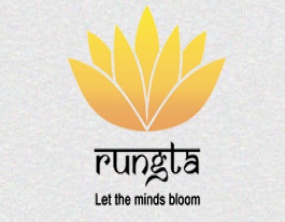 RUNGTA COLLEGE OF DENTAL SCIENCES & RESEARCH
TITLE OF THE TOPIC: MICROBIOLOGY IN ENDODONTICS
DEPARTMENT OF CONSERVATIVE DENTISTRY AND ENDODONTICS
1
Specific learning Objectives
At the end of this presentation the learner is expected to know
*Subtopic of importance
**  Cognitive, Psychomotor   or Affective 
# Must know , Nice to know  & Desire to know
2
TABLE OF CONTENT:
INTRODUCTION

ROUTES OF MICROORGANISM INGRESS

MICROORGANISMS FOUND IN ROOT CANALS ASSOCIATED WITH ENDODONTIC INFECTIONS

INTRARADICULAR INFECTION

EXTRARADICULAR INFECTION

METHODS FOR IDENTIFICATION OF MICROBES
3
SYMPTOMATIC INFECTIONS
Acute apical periodontitis and acute apical abscesses are typical examples of symptomatic endodontic infections.

Clinically this disease leads to pain and/or swelling and has potential to diffuse to sinuses and other facial spaces of head and neck.
4
The microbiota involved in endodontic abscesses is mixed and dominated by anaerobic bacteria.

Direct comparision using molecular technology reveal an average of 12-18 species per abscess case, while 7-12 for chronic cases.

40% of species are uncultivated
5
Microbiota involved in apical periodontitis is well established.

There is no strong evidence disclosing specific involvement of a single species with any particular sign or symptoms

Some gram –ve anarobes have been suggested to be involved with symptomatic lesion, but the same species may also present in asymptomatic cases in same frequencies
6
These factors could include difference in virulance ability among strains of the same species, bacterial interactions resulting in synergistic effects among species in mixed infections, number of bacterial cells, environmental effects on virulence factors and host resistance species may play role in the etiology of symptomatic infection.

Association of some or all of these factors is likely to determine the occurrence and intensity of symptoms
7
Molecular studies revealed that the structure of the endodontic bacterial communities in symptomatic teeth significantly differs from that of asymptomatic.

Differences are represented by different dominant species in communities and larger numbers of species in symptomatic cases.
 A shift in the structure of microbial community is likely to occur before appearance of symptoms.

Such shift is probably due to the arrival of new pathogenic species or rearrangement in the number of members of bacterial community
8
OTHER MICROORGANISMS IN PRIMARY ENDONTIC INFECTIONS
9
FUNGI
Members oral microbiota 

Occasionally found in pri rc inf

Recent molecular study – 21% of samples from pri rc inf
10
ARCHAEA
Highly diverse group of prokaryotes, distinct from bacteria.

No member of this domain has been described as human pathogen till date

However archaea - detected - subgingival plaque and in periodontal disease
11
VIRUS
Requires host cells to replicate  cant survive in rc  
                                                           with necrotic pulp

Presence has been reported only for non inflamed vital pulp of pt infected with HIV

HCMV & EBV  apical periodontitis lesion

High frequencies  symtoms & large periapical bone destruction
12
It has been hypothetized that HCMV & EBV may be implicated in the pathogenesis of apical periodontitis as a direct result of virus infection and replication or viral impairment of local host defences
13
PERSISTENT / SECONDARY INFECTION
Outcome of the endodontic treatment ---  significantly influenced ---                                  presence of bacteria in the canals at the root canal filling stage.
14
Studies of bacteria occurring in the root canal after treatment approaches involves 3 basic conditions:

Post instrumentation samples

Post medication samples

Post obturation samples
15
POST INSTRUMENTATION SAMPLES:

Remainder of initial infection

Resisted effect of inst & irrig or introduced in canal ---breach in aseptic chain

Temporory persisters--- not hav enough time to adapt

Survival and involvement in treatment outcome  adaptation ability
16
POST MEDICATION SAMPLES:

Survived both CMP and ICM or entered via leakage in temp. resto

Have more time to adapt
17
POST OBTURATION SAMPLES:

In retreatment cases --- adapted 

Real persisters that resisted

Or via coronal leakage
18
BACTERIA PERSISTED INTRACANAL DISINFECTION PROCEDURES
Studies  Gram –ve anarobic rods such as F.nucleatum, prevotella spp, and C. rectus- post inst samples
19
However, most of the studies 
 high occurrence of Gram +ve in both post inst & post med

↑ freq :- S. mitis, S. gordonii, S. anginosus, S. oralis, L. paracasei, L. acidophillus, staphlococci, E. faecalis, Olsenella uli, Parvimonas micra, Pseudoramibacter alactolyticus and Propionibacterium spp.
↓ freq:- Actinomyces spp, Bifidobacterium spp and Eucobacterium spp
20
INFLUENCE OF PERSISTING BACTERIA ON OUTCOME
As m.org plays essential role in causation of api.perio

Endodontic treatment should focus on  
                       elimination + prevention of introduction
21
Major factor influencing outcome is presence of m.org at time of root filling.

When no bacteria are recovered from canal at filling stage, healing of apical periodontitis occurs eventfully and independently of the quality of the root canal filling.

Thus success  how effective procedures in 
                                    rendering the canal bacteria free
22
Therefore the discussion on the topic “ single/multiple” should focus on how many visits required for the canal to be predictably disinfected

Studies  predictable disinfection is only achieved after proper antimicrobial medications placed and left therein between appointments
23
Teaching Materials
Endodontic practices - Grossman
Pathways of pulp – Cohen
Textbook of Endodontics – Nisha Garg
Endodontics - Ingle
24
TAKE HOME MESSEGE/ FOR THE TOPIC COVERED (SUMMARY)
Infection of the root canal is not a random event. 
The type and mix of the microbial flora develop in response to the surrounding environment. Microorganisms that establish in the untreated root canal experience an environment of nutritional diversity. 
In contrast, well-filled root canal offers the microbial flora a small, dry, nutritionally limited space.
 Thus, we should obtain a better understanding of the characteristics and properties of bacteria and their biofilms along with the environmental changes, to enhance success.
25
Question & Answer Session
WHAT IS PERSISTENT / SECONDARY INFECTION?
LIST OF BACTERIA PERSISTED INTRACANAL DISINFECTION PROCEDURES?
26
REFERENCES
Endodontic practices - Grossman
Pathways of pulp – Cohen
Textbook of Endodontics – Nisha Garg
Endodontics - Ingle
27
THANK YOU
28